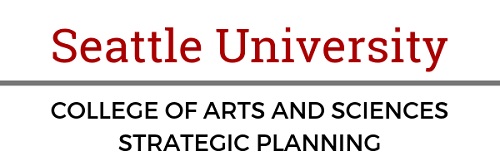 ALL-COLLEGE MEETING: SPRING UPDATE
APRIL 18, 2019
GUIDING PRINCIPLES
Committee that is representative and includes faculty (tenure and non-tenure), staff and students. 

Planning process that:
honors our mission and values
builds on our shared governance principles
aligns with our work on intersectionality
NOMINATIONS from:
Executive Committee 
Faculty Staff Senate 
Graduate student committee 
Leadership Committee on Intersectionality and Justice  
Undergraduate student committee
COMMITTEE MEMBERS
Alec Downing
Undergraduate Student             

Ali Mian
Assistant Professor, Theology and Religious Studies

Hannah Tracy
Senior Instructor, English           

Joseph DeFilippis
Assistant Professor, Anthropology, Sociology and Social Work

Kevin Ward
Associate Professor, Institute of Public Service             

Lindsay Ohab
Program Coordinator, Institute of Public Service

Lucas Sharma, SJ 
Lecturer, ASSW, Institute for Catholic Thought and Culture  

Maureen Emerson Feit, Co-Chair
Director & Senior Instructor,  Nonprofit Leadership
María Bullón-Fernández, Co-Chair
Professor, English                 

Samantha Drennon
Graduate Student 
Executive Coordinator, Office of Diversity and Inclusion

Sonia Barrios Tinoco
Associate Professor & Chair, Modern Languages and Culture  

Tasmia Moosani
Academic Advisor, Arts & Sciences Advising Center

Sonora Jha, Dean’s Liaison  
Professor, Communication
Associate Dean for Academic Community, College of Arts & Sciences

Kate Reynolds
Administrative Support, Administrative Assistant, College of Arts & Sciences
[Speaker Notes: Acknowledge committee members]
UPDATES ON TIMELINE: FALL 2018
Gathered input from you on how to design our process during the CAS Convocation
Launched webpage for College of Arts & Sciences Strategic Planning: https://www.seattleu.edu/artsci/faculty-and-staff-resources/strategic-planning/   
Reviewed the University's strategic planning timeline and decided to: 
slow down our process so that we do not finalize our plan before the University Committee finishes its own;
coordinate and communicate closely with the University Committee;
work with a consultant who will help us bring an equity lens to the process
Sent feedback from A&S Convocation to University Strategic Planning Committee
UPDATES ON TIMELINE: WINTER 2019
Held a one-day design workshop in February 
Resulted in Strategic Planning process that is organized, engaging, transparent and centers equity throughout the process
Coordinated with University Strategic Planning Committee
Members of University Committee invited to last hour of February design workshop 
Co-chairs met with co-chairs of University Strategic Planning Committee to share timelines and processes
COLLEGE OF ARTS & SCIENCES STRATEGIC PLANNING PROCESS
KEY TERMS
Strategy Screen: Establishes criteria for ongoing decision-making inside and outside of the strategic planning process.

Strategic Vision: Aligns with the Strategy Screen and shows the specific future state we want to build over the next 5 years. 

Strategic Initiatives: Prioritizes actions needed to achieve vision. Developed through an analysis of current state. For each initiative we will have clear success metrics and accountability.
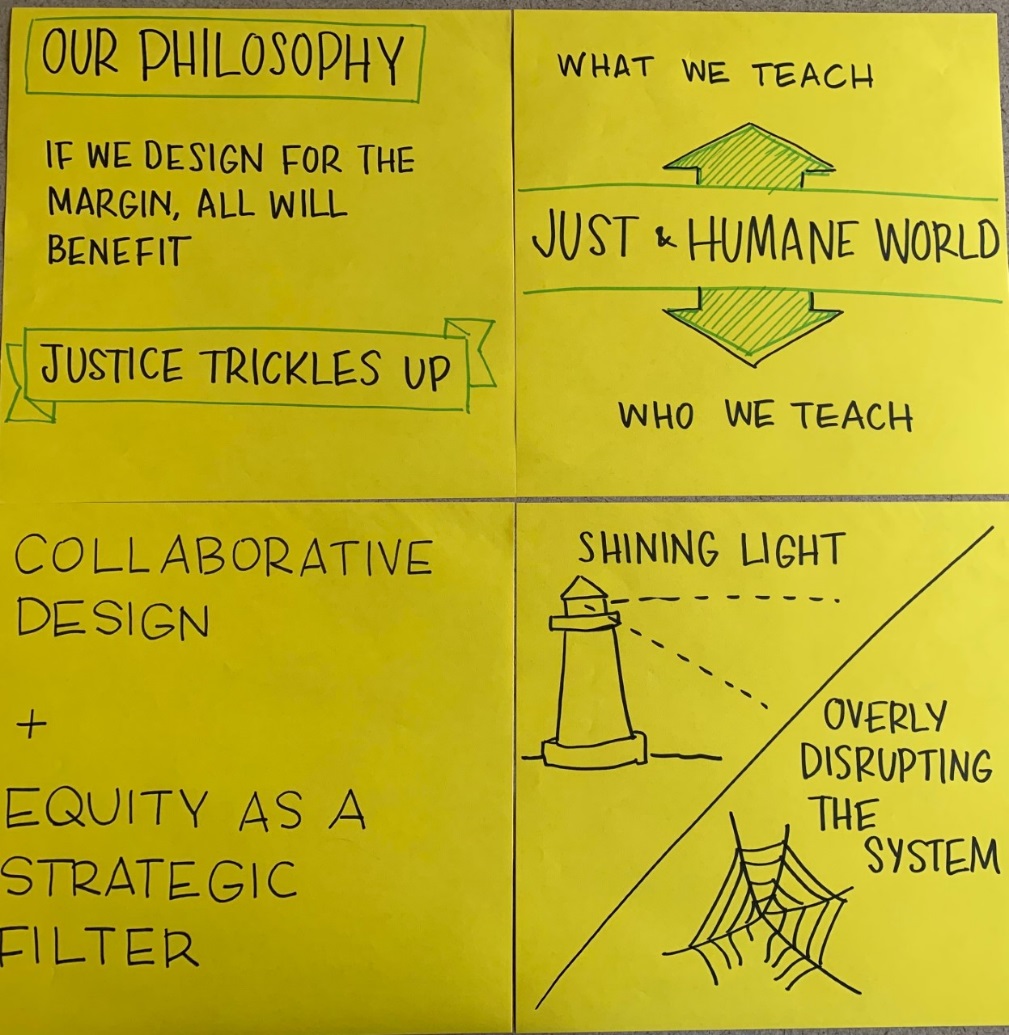 EQUITY LENS
We are committed to equitable representation in collaborative design and to using equity as a strategic filter. 
We believe it is fully aligned with our organizational mission to state that if we design for the margins, all will benefit. 
We envision a strategic planning process that centers our priorities on what will create the best outcomes for those on the margins.
GOALS FOR PHASE 1
Engage stakeholders in identifying multiple possible futures for CAS. 
Ensure a wide range of voices have input into our Strategic Vision and Strategy Filter.
PREVIEW OF GUIDING QUESTIONS
How well are we living up to our mission and values?
What are our strengths as a college?
What are our biggest opportunities for the future?
What other input do you have for our strategy screen or 5 year vision?
1. OPEN FORA 

FACULTY AND STAFF 

MONDAY, APRIL 29 
3:35 to 5:00
ENGR 307

THURSDAY, MAY 2
12:00 to 1:30
SCTN 210
 
STUDENTS

Date TBD
2. ONLINE SURVEY

To be launched in early May
Open to all faculty, staff, and students in the College
Please complete the survey in addition to any other fora or discussions you join
3. SMALL GROUP DISCUSSIONS:   

Facilitated small group discussions with CAS departments, committees and affinity groups
Committee will provide guidelines and discussion questions (INPUT KIT) for the conversations
Groups asked to send back feedback by early June
4. MARGINALIZED COMMUNITIES 

Committee will do outreach to and seek input from marginalized communities in the College
TASK FORCES
Survey task force: Kevin Ward, Tasmia Moosani, Ali Mian

Large open fora task force: Maureen Emerson Feit, María Bullón-Fernández, Alec Downing

Self-facilitation task force: Hannah Tracy, Lindsay Ohab 

Targeted outreach to marginalized groups task force: Lucas Sharma, SJ, Samantha Drennon, Sonia Barrios Tinoco (Joseph DeFillippis currently on SQ sabbatical)
ENVIRONMENTAL SCAN
What are prospective students looking for in choosing a university?
Why do students choose SU/CAS? 
In what ways are CAS applicant trends shifting?
What are perceptions of A&S vs. STEM among prospective students?
What is driving some schools to go out of business? 
What can we learn from experiments in online learning? 
What trends in Seattle are relevant? Cost of living?
What are
CURRENT STATE MAPPING

Document the current state of CAS’s operating model to provide clarity to the SPC and ensure there is an aligned starting point from which to build possible future alternatives.
What are
THANK YOU!
The Committee looks forward to engaging with you

Feel free to reach out to us with questions or suggestions:

María Bullón-Fernández bullon@seattleu.edu
Maureen Emerson Feit feitm@seattleu.edu